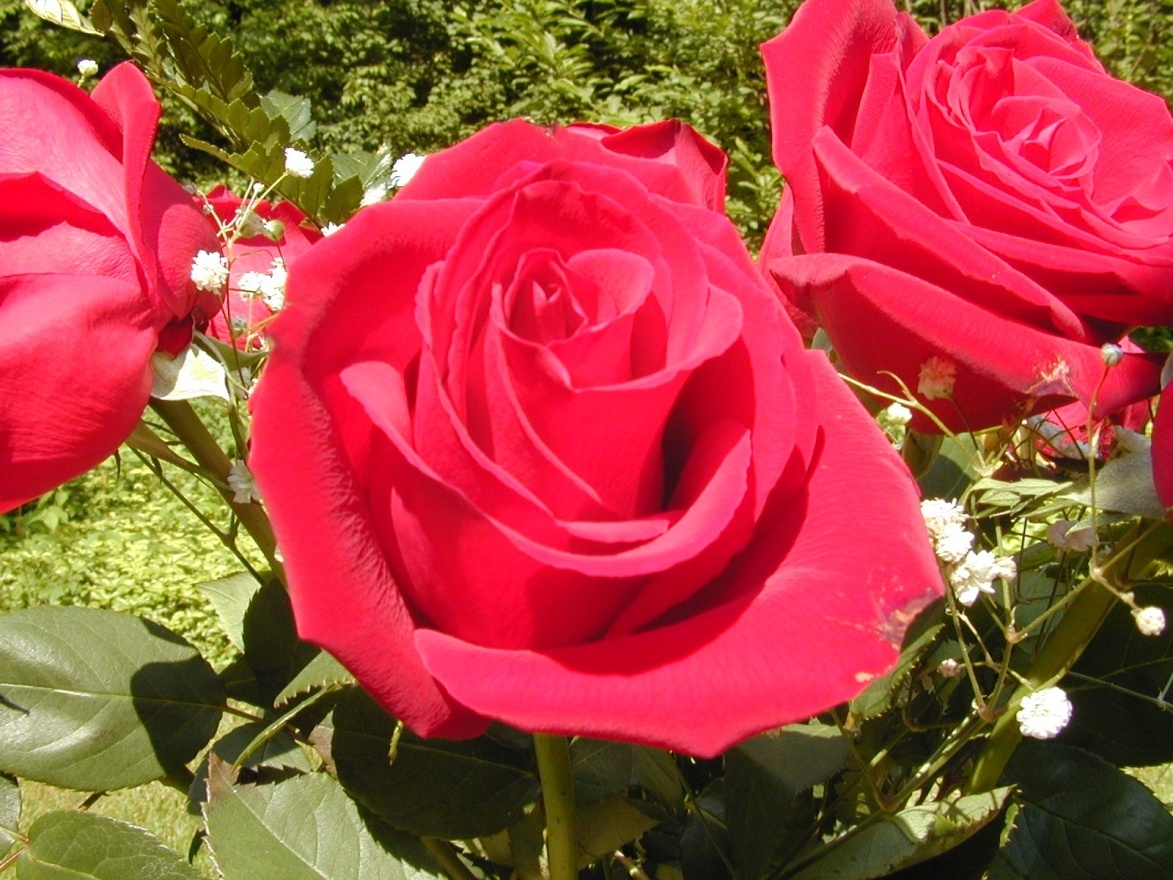 শুভেচ্ছা সকলকে
পরিচিতি
আব্দুর রাজ্জাক রুবেল
   সহকারী শিক্ষক(গণিত)
আলহাজ্ব সমসের উদ্দিন উচচ বিদ্যালয়,
হাতীবান্ধা,লালমনিরহাট।
ফোনঃ01714861832
Email:razzaque832@gmail.com
শ্রেণিঃনবম
বিষয়ঃগণিত
অধ্যায়ঃদ্বিতীয়
আলোচ্য বিষয়ঃসেট
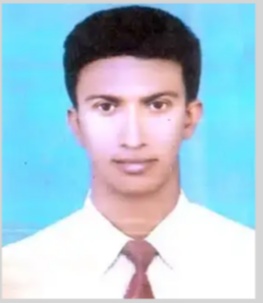 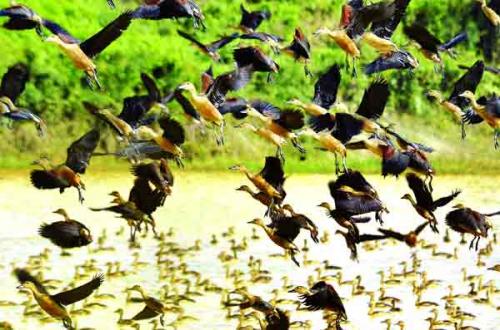 কতকগুলো পাখি
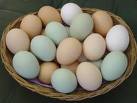 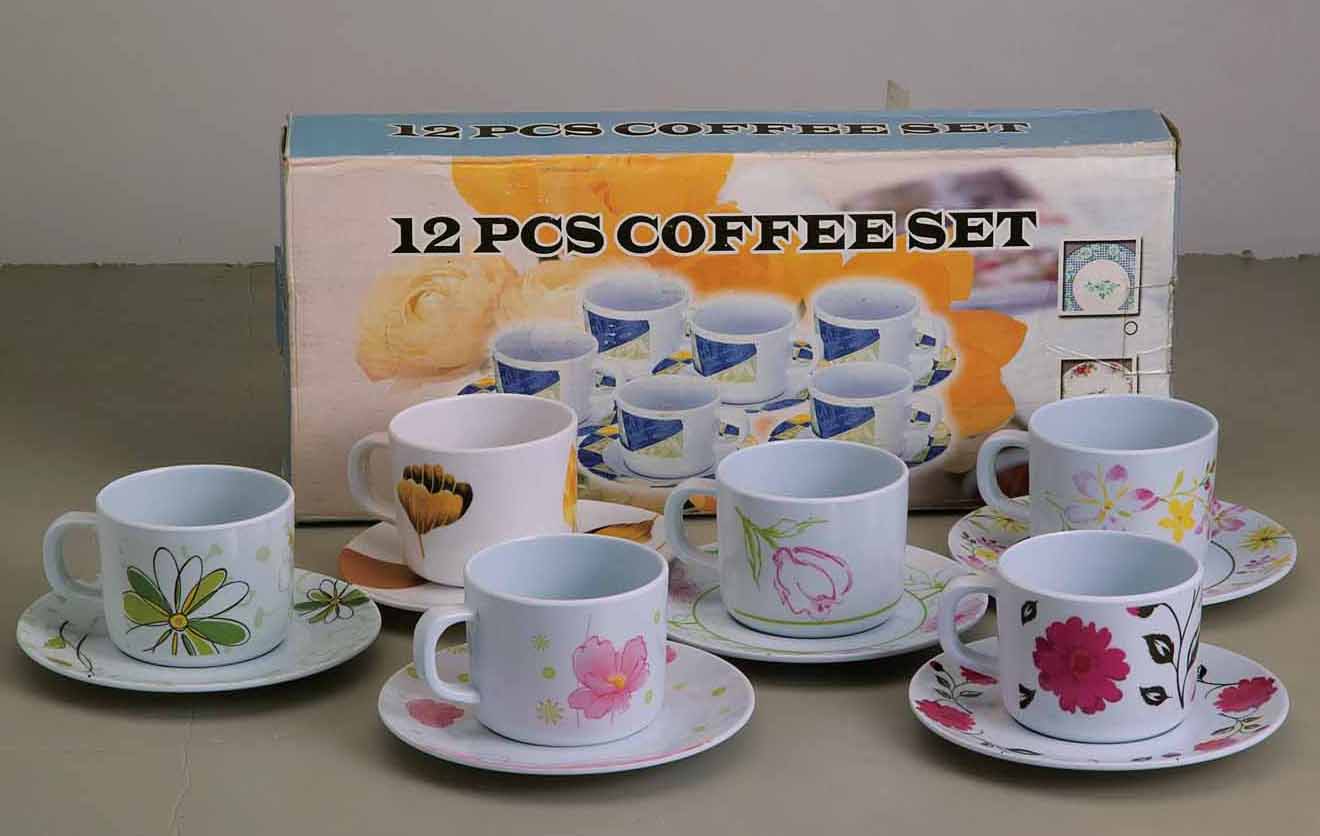 কতগুলো ডিম
এক সেট পেয়ালা
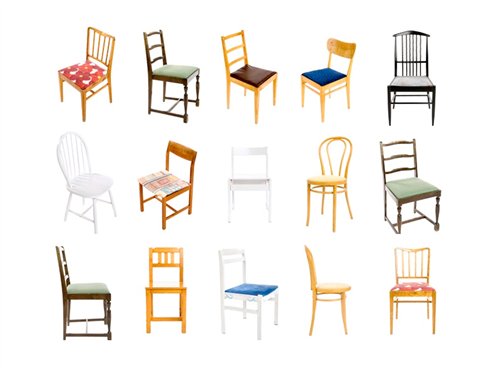 কতগুলো চেয়ার
এক দল খেলোয়াড়
আজকের পাঠ
সেট
এই পাঠ শেষে শিক্ষার্থীরাঃ
১। সেট  কী তা বলতে পারবে।
২।সেটের  উপাদান সনাক্ত করতে পারবে।
৩। সেট প্রকাশের প্রতীক কী তা বলতে পারবে।
৪। বিভিন্ন  প্রকার সেটের নাম বলতে এবং তাদের ব্যবহার উল্লেখ করতে পারবে।
A,B,C,D,P,Q,X,Y ইত্যাদি  দ্বারা সেটকে প্রকাশ করা হয়।
সেটের সদস্যকে ইংরেজী ছোট হরফ a,b,c,x,y--- ইত্যাদি দ্বারা প্রকাশ করা হয়।
যেমনঃ A = {a, b, c, d}
সেটকে দ্বিতীয় বন্ধনী দ্বারা 
   প্রকাশ করা হয়।
{      }
যেমনঃ A={1,2,3,4,5-----}
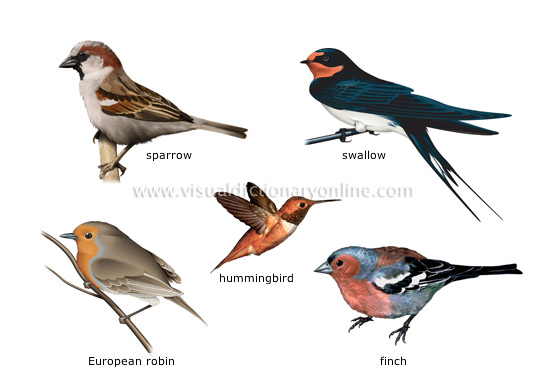 সসীম সেট
যে সেট এর উপাদান গণনা করে নির্ধারণ করা যায় ।
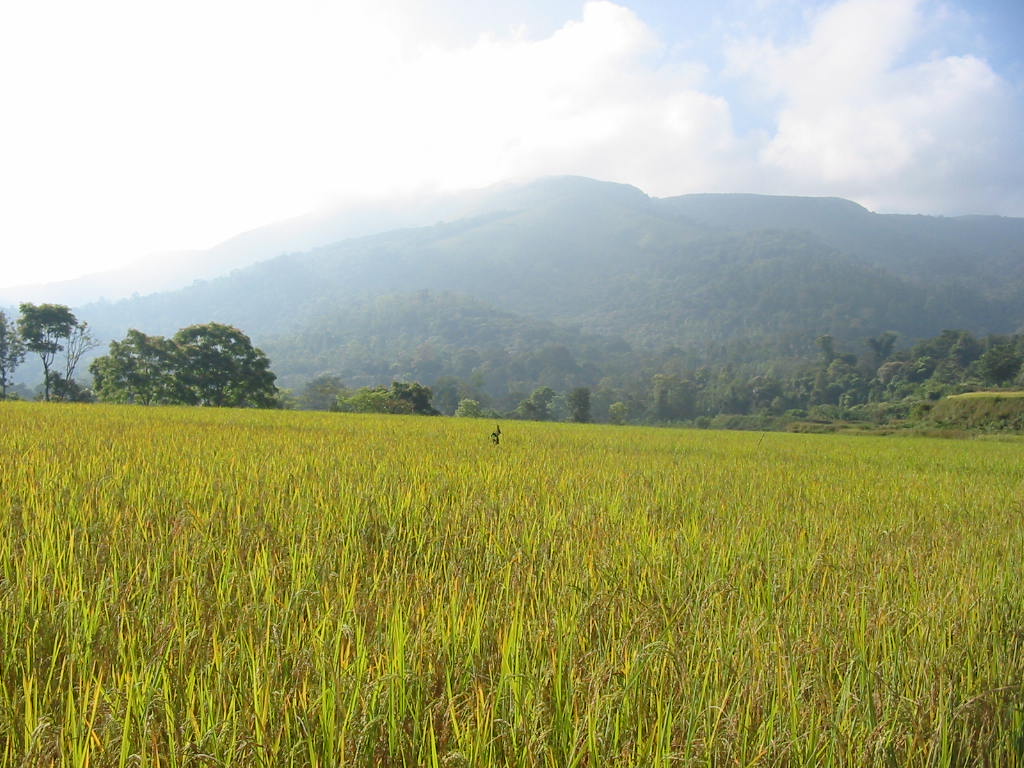 অসীম সেট
যে সেট এর উপাদান গণনা করে নির্ধারণ করা যায় না।
A
B
উপরের চিত্রটি লক্ষ্য কর
A
B
AUB
সংযোগ  সেট
2
3
1
5
4
7
7
8
6
A={ 1,2,4,6,7}
B={3,5,7,8}
AUB=
{1,2,3,4,5,6,7,8 }
দুইটি সেটের সকল উপাদান নিয়ে গঠিত  সেটকে union  বা সংযোগ সেট বলে ।
2
7
3
1
4
7
7
5
6
8
A={ 1,2,4,6,7}
B={3,5,7,8}
{7}
A∩B=
দুইটি সেটের সাধারন উপাদান নিয়ে গঠিত  সেটকে  intersection  বা ছেদ সেট বলে ।
ভিডিও টি লক্ষ্য করি
মূল্যায়ন:
1। সেট কাকে বলে ?
2।P ={1,2,3,4}  এটিকে  কী সেট বলে ? 
3।Q ={1,2,3,4,5,………… ..} 
         এ টিকে কী সেট বলে ?
দলীয় কাজ
                                  (সময় :  ৫ মিনিট)
 A = { 1,3,5} এবং B = { 2,3,4,6}  হলে
       
 গ্রুপঃ  জবা-  A U B নির্ণয়  কর। 

গ্রুপঃ কদম-  A    B  নির্ণয়  কর।
বাড়ীর কাজঃ
 ১। A={1,2,3,4} এবং B = { 2,4,6}, 
    C={2,3,4,5}হলে,
   (AUB ) UC  নির্ণয় কর।
২। A = { 2,4,6} , B ={1,3,5}
    এবং C = { 3 } হলে A    (B    C)
    নির্ণয় কর।
ধন্যবাদ
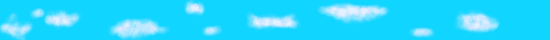 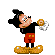 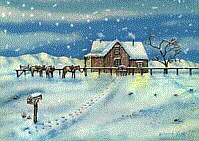